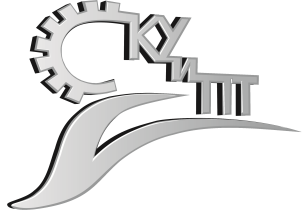 ГПОУ ЯО Ярославский колледж управления и профессиональных технологий
Круглый стол «Организационно-методическое сопровождение подготовки и проведения демонстрационного экзамена в профессиональных образовательных организациях Ярославской области»
ПРАКТИКА ПРОВЕДЕНИЯ ПРОМЕЖУТОЧНОЙ АТТЕСТАЦИИ В ФОРМЕ ДЕМОНСТРАЦИОННОГО ЭКЗАМЕНА в рамках профессионального модуля по компетенции WSR «Парикмахерское искусство» по профессии ФГОС СПО 43.01.02 «Парикмахер»
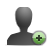 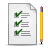 В.П.Баталова
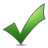 +7(4852) 55 19 66
ytuipt@yandex.ru
+7(910) 663 80 19
zam.upr.ytuipt@yandex.ru
заместитель директора по УПР
ГПОУ ЯО ЯКУиПТ
150042, г. Ярославль, Тутаевское шоссе, д. 31а, тел./факс. +7 (4852) 55-19-66, www.ytuipt.ru,  E-mail: ytuipt@yandex.ru
2
ОПЫТ ПРОВЕДЕНИЯ ДЭ В ЯКУиПТ
В рамках промежуточной аттестации три года
2017-2018 год – ДЭ по компетенциям:
Технологии моды
Видеопроизводство
2018-2019 год – ДЭ по компетенциям: 
Технологии моды
Видеопроизводство
Туризм
Парикмахерское искусство
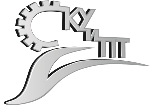 ГПОУ ЯО ЯКУиПТ
150042, г. Ярославль, Тутаевское шоссе, д. 31а, тел./факс. +7 (4852) 55-19-66, www.ytuipt.ru,  E-mail: ytuipt@yandex.ru
3
ОПЫТ ПРОВЕДЕНИЯ ДЭ В ЯКУиПТ
В рамках промежуточной аттестации три года
2019-2020 год – планировалось проведение ДЭ по 7 компетенциям:
Технологии моды
Видеопроизводство
Туризм
Парикмахерское искусство
Предпринимательство
Инженерный дизайн CAD
WEB-дизайн и разработка
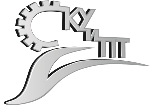 ГПОУ ЯО ЯКУиПТ
150042, г. Ярославль, Тутаевское шоссе, д. 31а, тел./факс. +7 (4852) 55-19-66, www.ytuipt.ru,  E-mail: ytuipt@yandex.ru
4
ЦЕНТРЫ ПРОВЕДЕНИЯ ДЕМОНСТРАЦИОННОГО ЭКЗАМЕНА
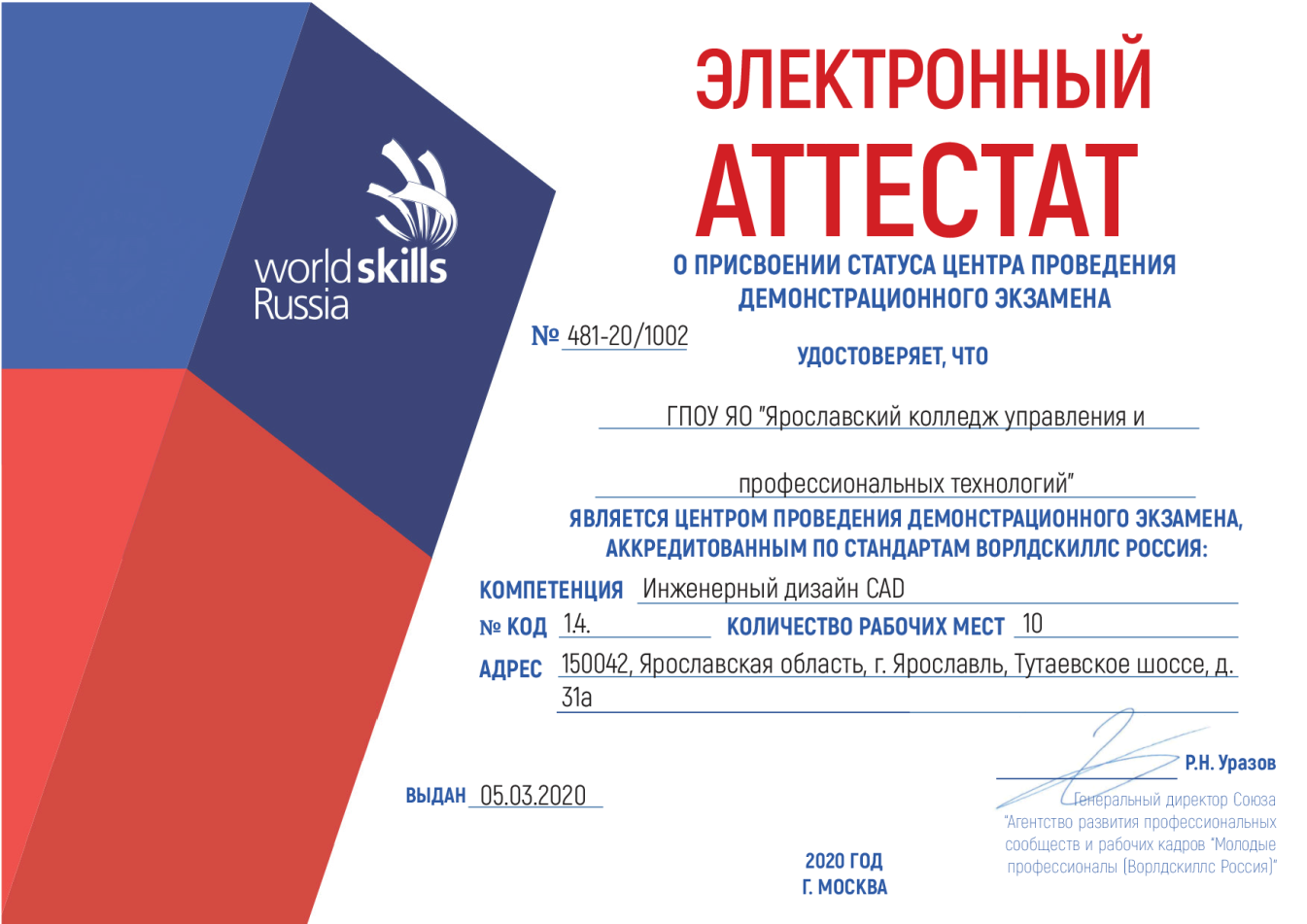 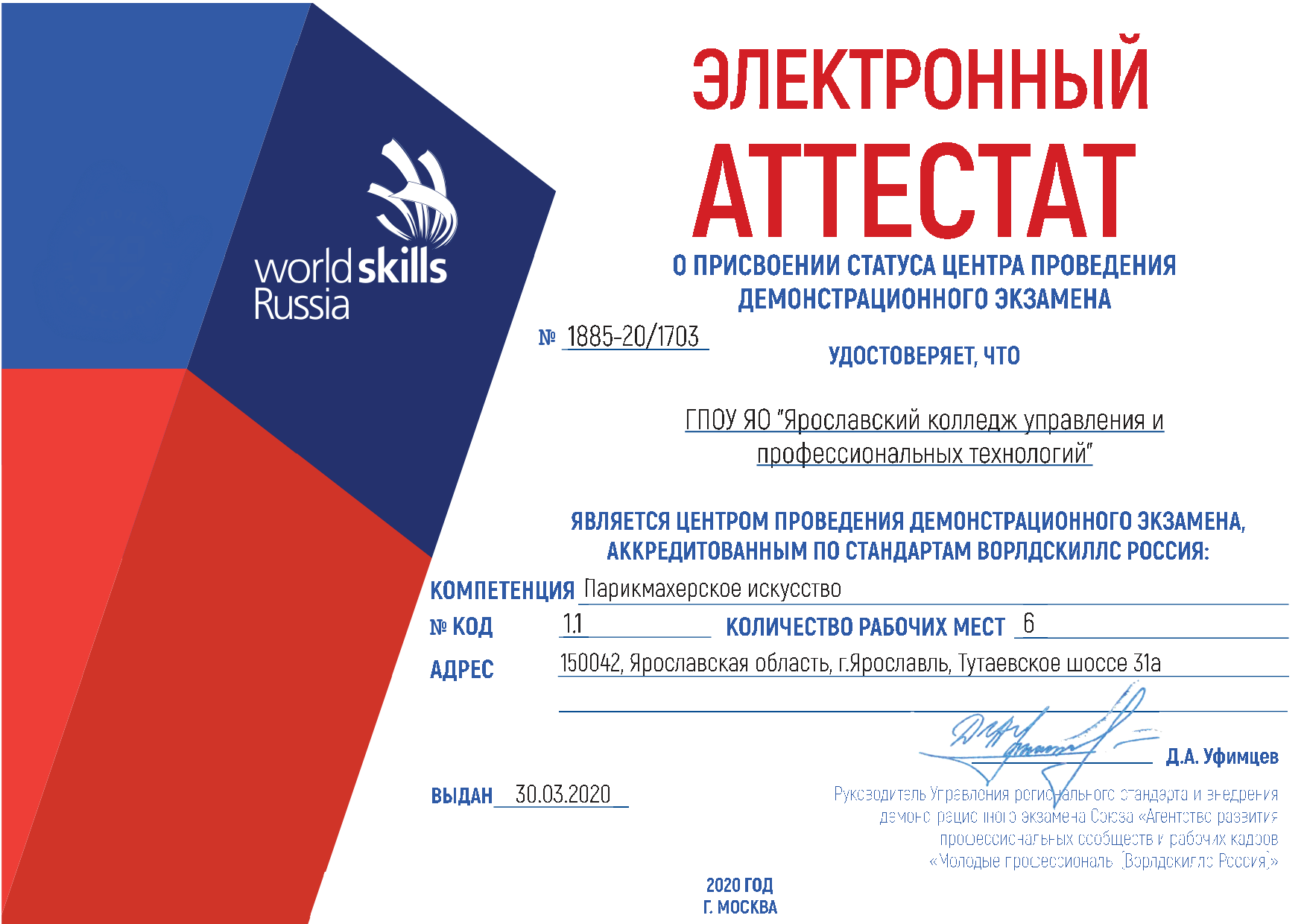 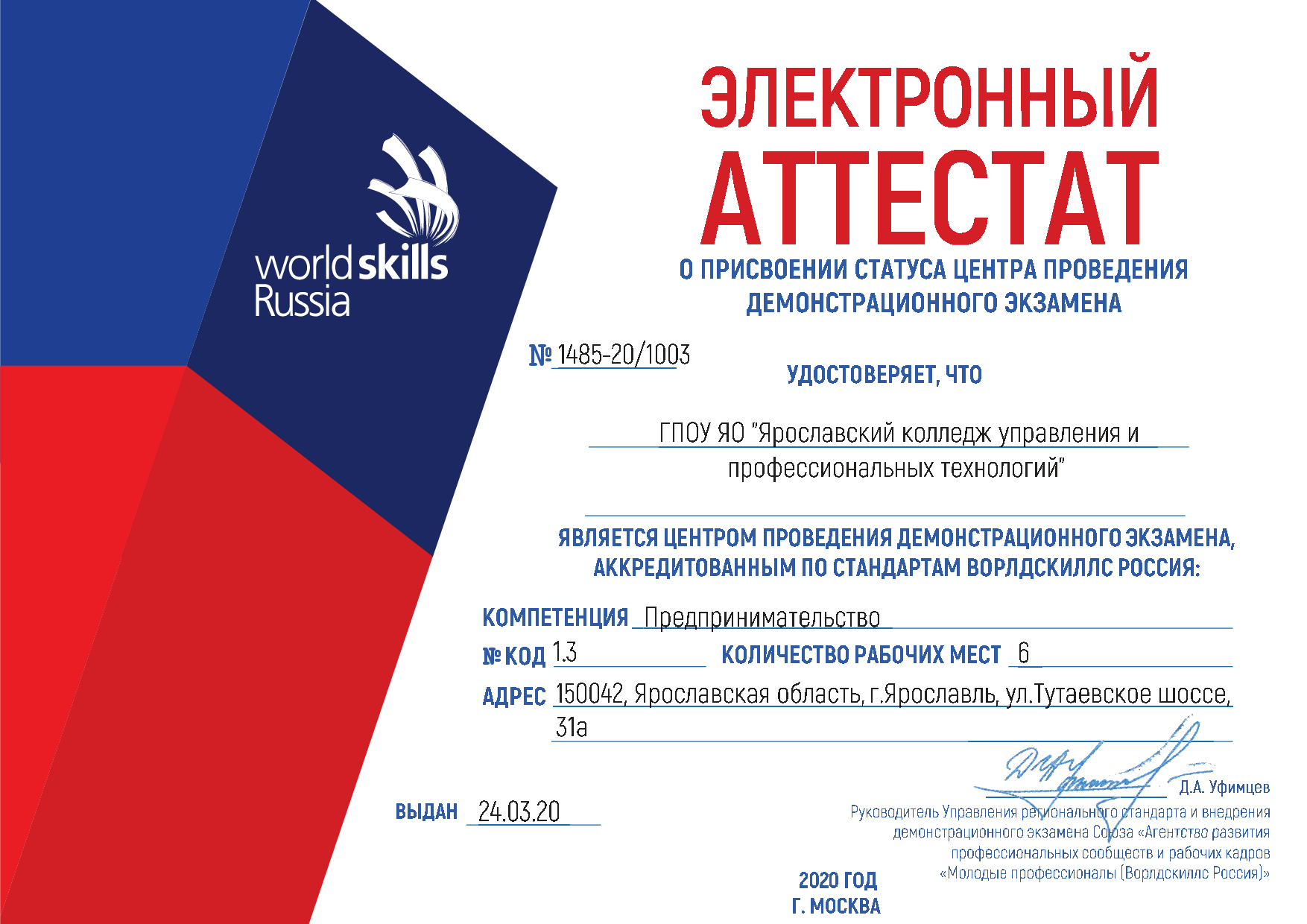 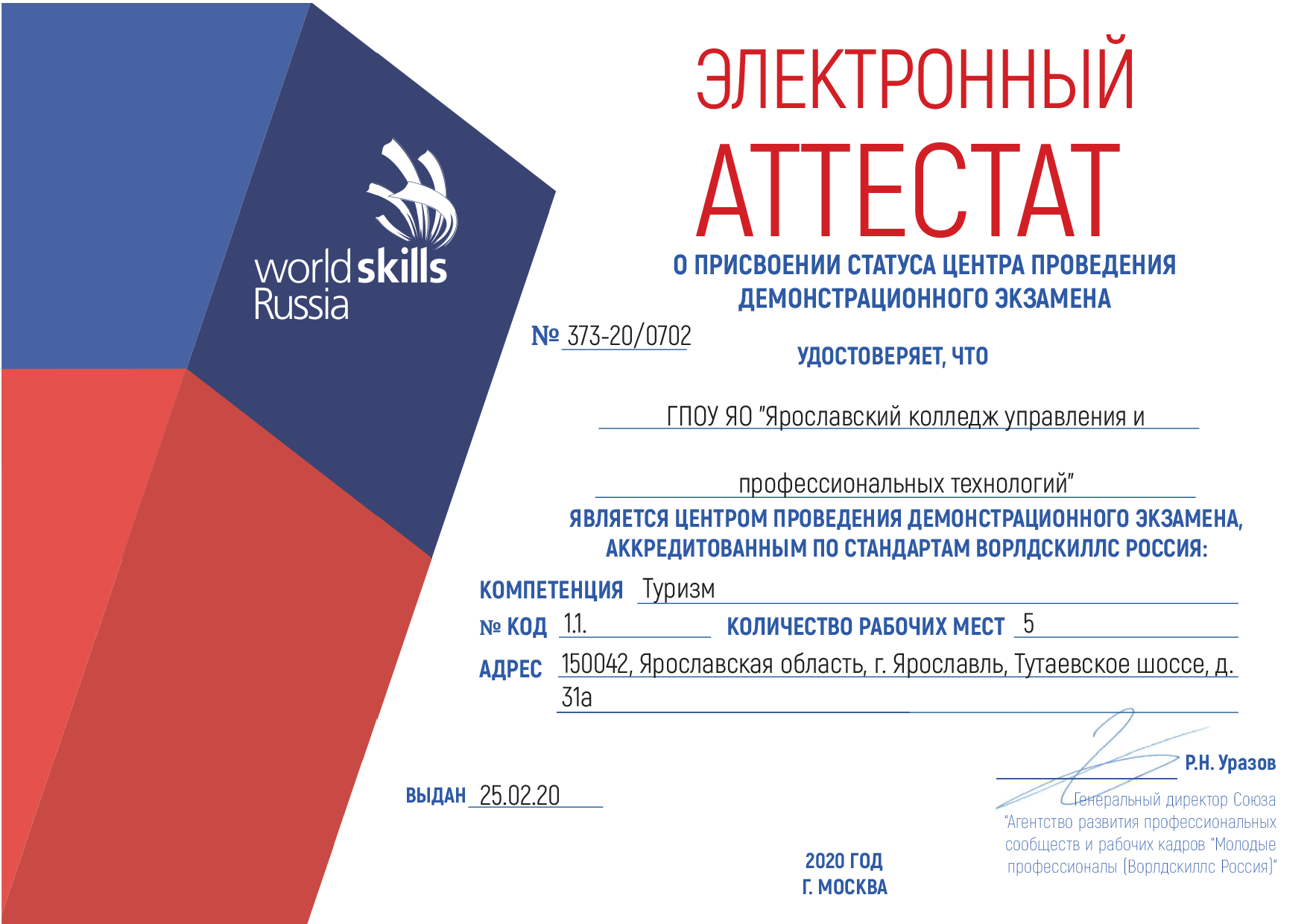 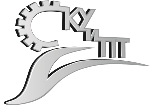 ГПОУ ЯО ЯКУиПТ
150042, г. Ярославль, Тутаевское шоссе, д. 31а, тел./факс. +7 (4852) 55-19-66, www.ytuipt.ru,  E-mail: ytuipt@yandex.ru
5
ОСОБЕННОСТИ ПРОВЕДЕНИЯ ДЭ в 2019-2020 уч.году
компетенция «Туризм»
ДЭ сдавала вся группа
выбран код ДЭ, рассчитанный на 1 день
код 1.1
время выполнение задания – 3 часа
экзамен проводился в 2 потока
участвовало 20 человек
максимальное количество баллов – 39
задание включало один ПМ 01 «Разработка, обоснование и продвижение нового туристского маршрута»
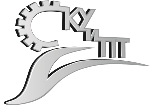 ГПОУ ЯО ЯКУиПТ
150042, г. Ярославль, Тутаевское шоссе, д. 31а, тел./факс. +7 (4852) 55-19-66, www.ytuipt.ru,  E-mail: ytuipt@yandex.ru
6
ОСОБЕННОСТИ ПРОВЕДЕНИЯ ДЭ в 2019-2020 уч.году
компетенция «Инженерный дизайн CAD»
выбран код ДЭ, рассчитанный на 1 день
код 1.3 Модуль C: Внесение изменений в конструкцию изделия (участнику необходимо разработать электронные модели ряда деталей, внести изменения в деталях/сборочных единицах, создать сборку с деталями/сб.ед. альтернативной конструкции, Разработать электронную модель для 3D- печати ) время выполнение задания – 6 часов
участвовало 9 человек
максимальное количество баллов – 25
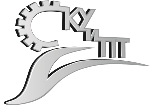 ГПОУ ЯО ЯКУиПТ
150042, г. Ярославль, Тутаевское шоссе, д. 31а, тел./факс. +7 (4852) 55-19-66, www.ytuipt.ru,  E-mail: ytuipt@yandex.ru
7
ОСОБЕННОСТИ ПРОВЕДЕНИЯ ДЭ в 2019-2020 уч.году
компетенция «Предпринимательство»
выбран код ДЭ, рассчитанный на 1 день
код 1.3
время выполнение задания – 4 часа
участвовало 12 человек
максимальное количество баллов – 60
задание включало 2 профессиональных модуля «Организация и управление торгово-сбытовой деятельностью», «Организация и проведение экономической и маркетинговой деятельности»
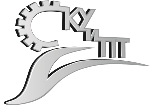 ГПОУ ЯО ЯКУиПТ
150042, г. Ярославль, Тутаевское шоссе, д. 31а, тел./факс. +7 (4852) 55-19-66, www.ytuipt.ru,  E-mail: ytuipt@yandex.ru
8
ОСОБЕННОСТИ ПРОВЕДЕНИЯ ДЭ в 2019-2020 уч.году
компетенция «Парикмахерское искусство»
выбран код ДЭ, рассчитанный на 2 дня
код 1.1
время выполнение задания – 6 часов 35 минут
участвовало 18 человек
максимальное количество баллов – 34
задание включало 3 ПМ из 4 по профессии «Парикмахер»
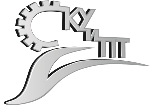 ГПОУ ЯО ЯКУиПТ
150042, г. Ярославль, Тутаевское шоссе, д. 31а, тел./факс. +7 (4852) 55-19-66, www.ytuipt.ru,  E-mail: ytuipt@yandex.ru
9
ОСОБЕННОСТИ ПРОВЕДЕНИЯ ДЭ в 2019-2020 уч.году
компетенция «Парикмахерское искусство»
Модуль A  Женская салонная стрижка с салонным окрашиванием  
Модуль  B 	Женская собранная причёска на длинных волосах с окрашиванием 		
Модуль C 	Мужская салонная классическая стрижка по фотографии 
(в задания не включен ПМ «Выполнение химическойзавивки волос») 	
 Демонстрационный экзамен проводили в 3 дня, чтобы выполнить санитарные требования
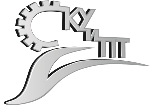 ГПОУ ЯО ЯКУиПТ
150042, г. Ярославль, Тутаевское шоссе, д. 31а, тел./факс. +7 (4852) 55-19-66, www.ytuipt.ru,  E-mail: ytuipt@yandex.ru
10
ОСОБЕННОСТИ ПРОВЕДЕНИЯ ДЭ в 2019-2020 уч.году
компетенция «Парикмахерское искусство»
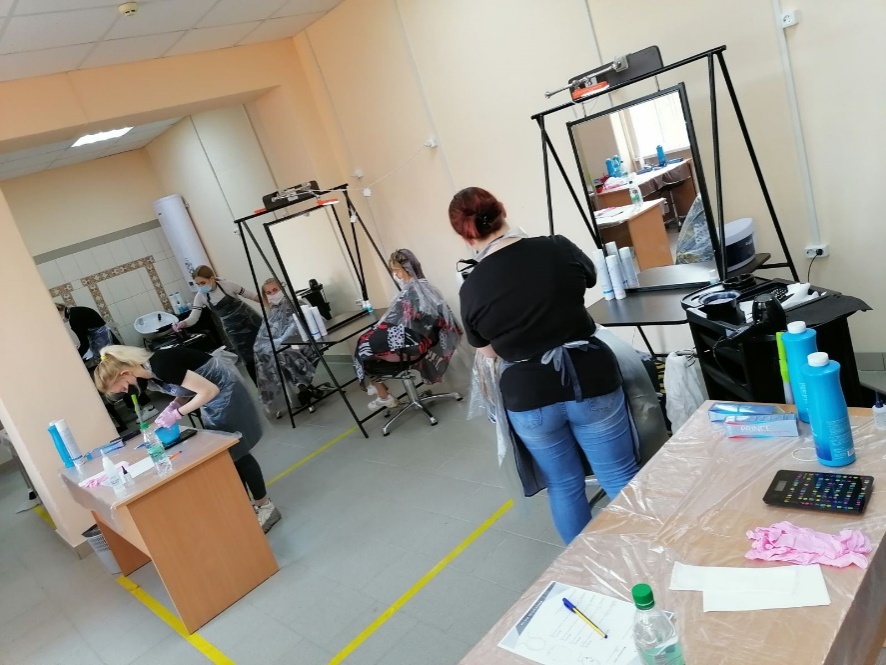 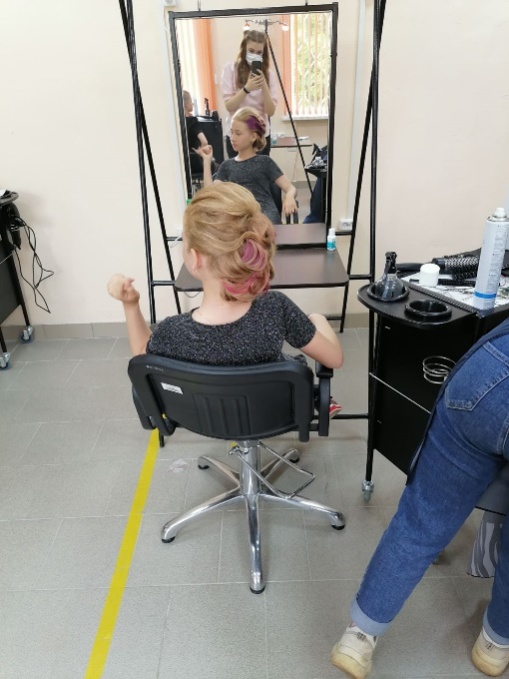 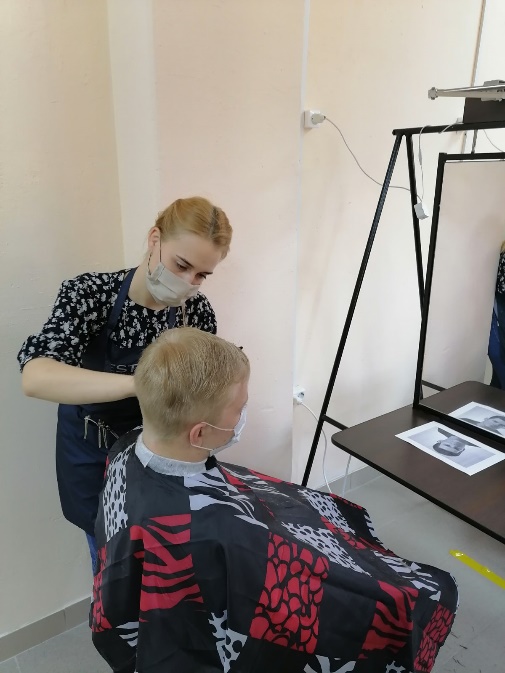 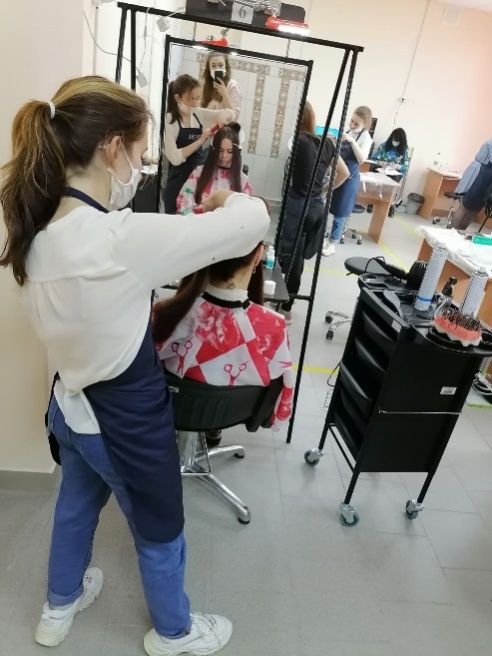 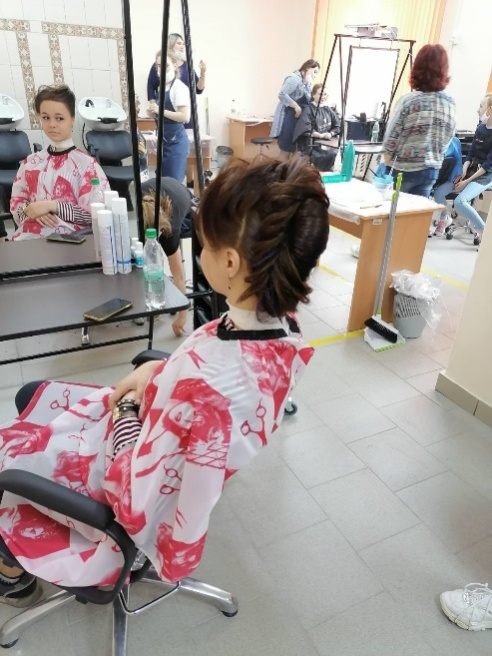 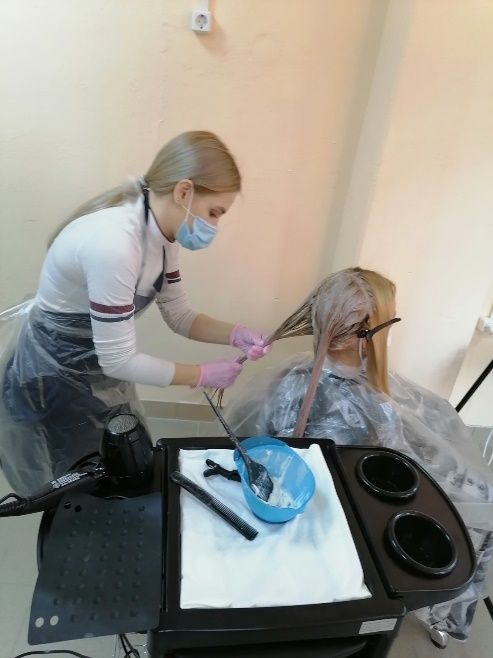 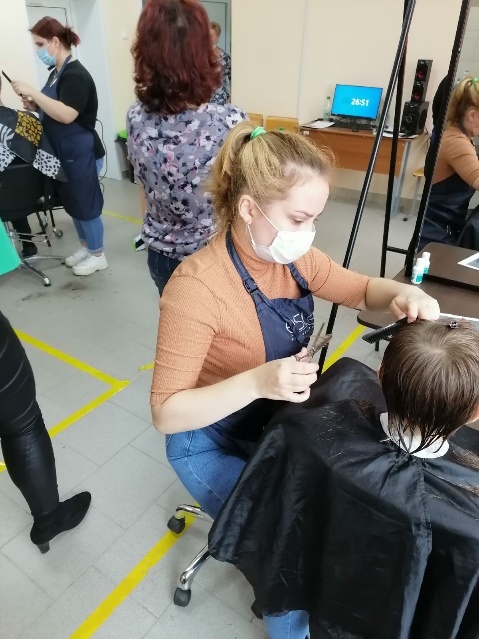 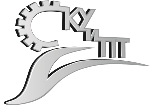 ГПОУ ЯО ЯКУиПТ
150042, г. Ярославль, Тутаевское шоссе, д. 31а, тел./факс. +7 (4852) 55-19-66, www.ytuipt.ru,  E-mail: ytuipt@yandex.ru
11
РЕЗУЛЬТАТЫ ДЭ в 2019-2020 уч.году
При переводе баллов в оценку использовалась методика, Союза Ворлдскиллс
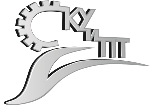 ГПОУ ЯО ЯКУиПТ
150042, г. Ярославль, Тутаевское шоссе, д. 31а, тел./факс. +7 (4852) 55-19-66, www.ytuipt.ru,  E-mail: ytuipt@yandex.ru
12
РЕЗУЛЬТАТЫ ДЭ в 2019-2020 уч.году
компетенция «Туризм»
на «5» - 4 человека
на «4» - 16 человек
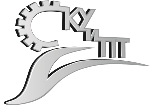 ГПОУ ЯО ЯКУиПТ
150042, г. Ярославль, Тутаевское шоссе, д. 31а, тел./факс. +7 (4852) 55-19-66, www.ytuipt.ru,  E-mail: ytuipt@yandex.ru
13
РЕЗУЛЬТАТЫ ДЭ в 2019-2020 уч.году
компетенция «Предпринимательство»
на «5» - не выполнил никто
на «4» - 4 человека
на «3» - 8 человек
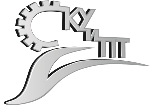 ГПОУ ЯО ЯКУиПТ
150042, г. Ярославль, Тутаевское шоссе, д. 31а, тел./факс. +7 (4852) 55-19-66, www.ytuipt.ru,  E-mail: ytuipt@yandex.ru
14
РЕЗУЛЬТАТЫ ДЭ в 2019-2020 уч.году
компетенция «Парикмахерское искусство»
на «5» - не выполнил никто
на «4» - 12 человек
на «3» - 6 человек
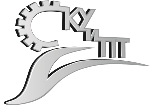 ГПОУ ЯО ЯКУиПТ
150042, г. Ярославль, Тутаевское шоссе, д. 31а, тел./факс. +7 (4852) 55-19-66, www.ytuipt.ru,  E-mail: ytuipt@yandex.ru
15
ЭКСПЕРТЫ
коллеги из колледжей:
ГПОАУ ЯО Ярославского колледжа сервиса и дизайна
ГПОУ ЯО Ярославского торгово-экономического колледжа
ГПОУ ЯО Ярославского градостроительного колледжа
ГПОУ ЯО Угличского индустриально –педагогического колледжа

коллеги из Ярославского государственного технического университета
представители работодателей (парикмахерские салоны и турфирмы)
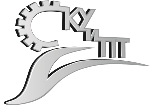 ГПОУ ЯО ЯКУиПТ
150042, г. Ярославль, Тутаевское шоссе, д. 31а, тел./факс. +7 (4852) 55-19-66, www.ytuipt.ru,  E-mail: ytuipt@yandex.ru
16
ПЛАНИРОВАНИЕ ДЭ на 2020-2021 уч.год
ДЭ по 10 компетенциям 
в рамках ГИА по 5 компетенциям 
«Туризм», «Технологии моды»,«Бухгалтерский учет», «Банковское дело», «Парикмахерское искусство» 
в рамках ПА по 5 компетенциям
«Предпринимательство»,«Инженерный дизайн CAD»,«Графический дизайнер»,«WEB- дизайн и разработка»
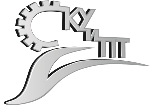 ГПОУ ЯО ЯКУиПТ
150042, г. Ярославль, Тутаевское шоссе, д. 31а, тел./факс. +7 (4852) 55-19-66, www.ytuipt.ru,  E-mail: ytuipt@yandex.ru
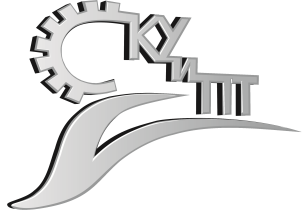 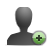 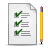 В.П.Баталова
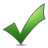 +7(4852) 55 19 66
ytuipt@yandex.ru
+7(910) 663 80 19
zam.upr.ytuipt@yandex.ru
заместитель директора по УПР
ГПОУ ЯО ЯКУиПТ
150042, г. Ярославль, Тутаевское шоссе, д. 31а, тел./факс. +7 (4852) 55-19-66, www.ytuipt.ru,  E-mail: ytuipt@yandex.ru